KARİYER GELİŞİMİ               VE      DANIŞMANLIĞI
Kariyer Nedir?
Kariyer, "Kişinin başlangıç yaptığı, yaşamının üretken yıllarını kullanarak geliştirdiği ve genelde çalışma hayatının sonuna dek sürdürdüğü iş ya da pozisyon" şeklinde tanımlanmaktadır.
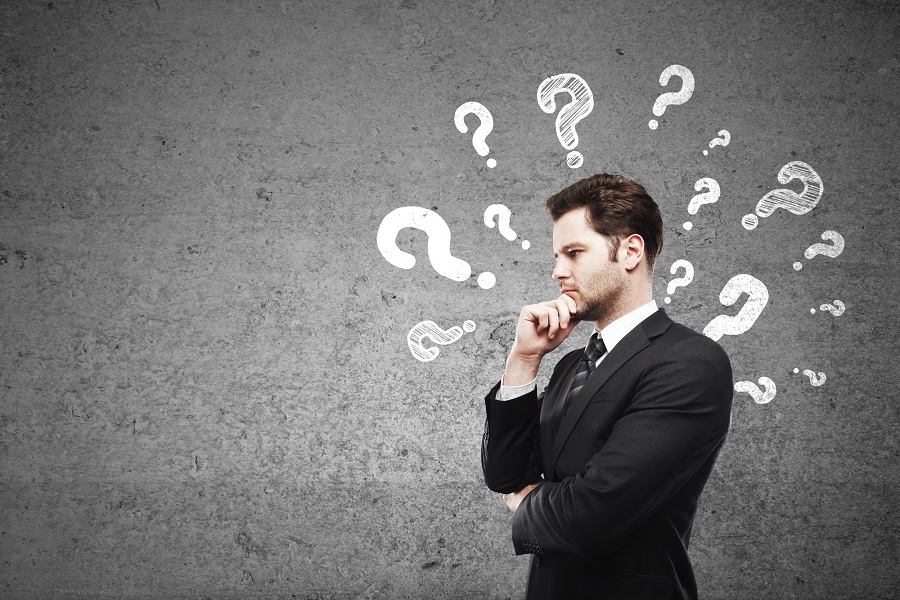 Kariyer Gelişimi
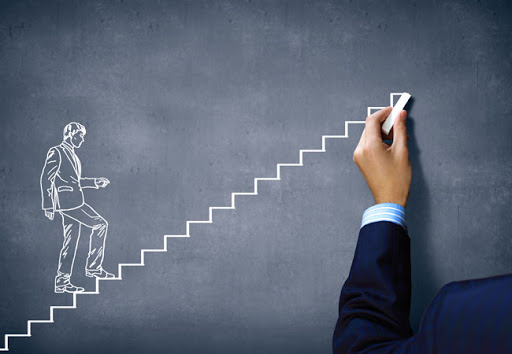 Kariyer geliştirme, bireylerin kendine özgü sorun, tema ve görevler bütünü içinde aşamalı olarak kendilerini geliştirme faaliyetleridir. Kariyer geliştirme bir başka tanımlamaya göre ise, çalışanların kendine özgü yeteneklerini geliştirme, değerlendirme ve genişletme gücü vererek kariyer amaçlarını ve hedeflerini gerçekleştirmelerine olanak sağlayan süreçtir (Kozak, 2001, 19).
	Kariyer tercihi, eğitim-kurs gibi temel unsurları seçerek, ilgi ve becerilerinize uygun bir işe girmeyi sağlayacak uzun soluklu bir süreçtir.
Kariyer İle İlgili  Kavramlar
Mesleki eğitim, meslek ya da teknik alanda kariyer yapmak için hazırlanma eğitimidir.

	Mesleki rehberlik/kariyer rehberliği, bireyin yaşam boyu kariyer gelişimini hedefleyen ve kariyer eğitimini de içine alan daha geniş bir kavramı ifade etmek için kullanılmaktadır.
Kariyer yönetimi, bireyin kariyer planlarına ulaşabilmesi için örgüt tarafından desteklenmesi olarak ifade edilebilir.
Kariyer İle İlgili  Kavramlar
Kariyer eğitimi; öğrencilerin mesleki gelişimini hızlandırmak, gerçekçi ve tutarlı mesleki ya da eğitsel planlar yapmalarını sağlamak üzere düzenlenmiş hedeflerin eğitim programlarının diğer hedefler ile kaynaştırılması, öğrenim ortamının düzenlenmesinde meslek gelişimini kolaylaştırıcı yaşantıları kazandıran etkinliklere yer verilmesi olarak tanımlanmaktadır.
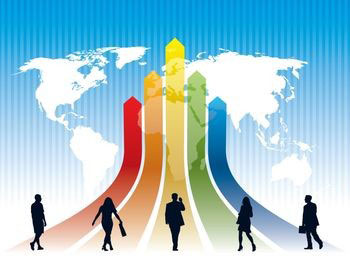 Mesleki Müdahale: Spokane (1991) mesleki müdahale kavramını “Bireylerin mesleki gelişimini desteklemek ve böylece uygun mesleki kararlar verebilmesini sağlamak amacıyla gerçekleştirilen etkinlikler” olarak tanımlanmaktadır.
Mesleki Müdahaleler şu başlıklar altında incelenebilir.

Bireysel ve  grupla mesleki danışma
Mesleki     rehberlik/kariyer rehberliği
Kariyer eğitimi
 Bilgisayar destekli mesleki önlemler
Bireysel ya da grupla test uygulamaları ve değerlendirmeleri
Kariyer Planlama
Kariyer planlama; bireylerin; beceri, ilgi ve değerlerini dikkate aldığı, bunlara uygun amaçlar belirlediği ve bu amaçlara ulaşmak için planlama yaptıkları süreçtir .
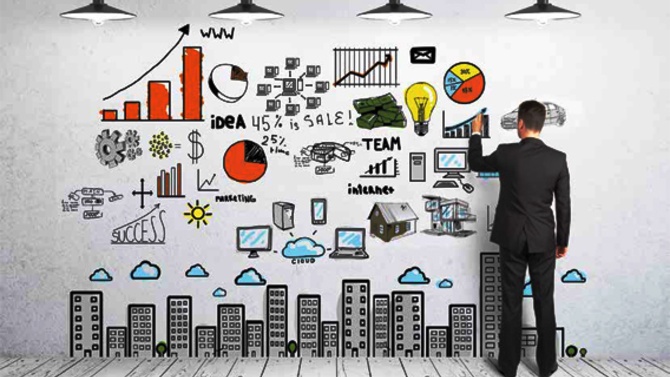 Kariyer Planlamanın Amaçları
Bireylerin kendi kariyer başarılarını sağlamak,
İnsan kaynaklarının etkili kullanımını sağlamak,
Personelin geliştirilmesini sağlamak,
İyi bir eğitim ve kariyer olanaklarının bir sonucu olarak iş başarısının yükselmesini sağlamak,
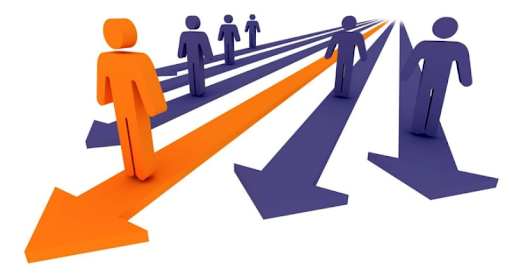 Kariyer Planlamada Kişiye Düşen Görevler
Öncelikle kişiler kendilerini bir bütün olarak gözden geçirmeli, eksik yönlerini, yeteneklerini, bilgi ve becerilerini değerlendirmelidirler.

Yaşam planlaması
Mesleklerin bilgisi
Meslek/iş danışmanlığı
Meslek seçimi
İş tercihleri
Bireyin kendi yönünü belirlemesi
Kişisel gelişim.
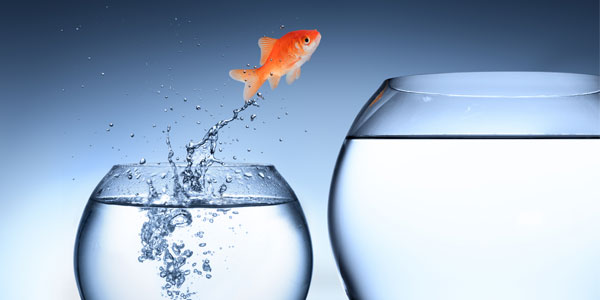 Kariyer Devreleri
1. Keşfetme-Arama (0-25 yaş)
2. Kurma (26-35 yaş)
3. Kariyer Ortası (36-50 yaş)
4. Kariyer Sonu (51-65 Yaş) 
5. Azalma / Emeklilik (65 -75)
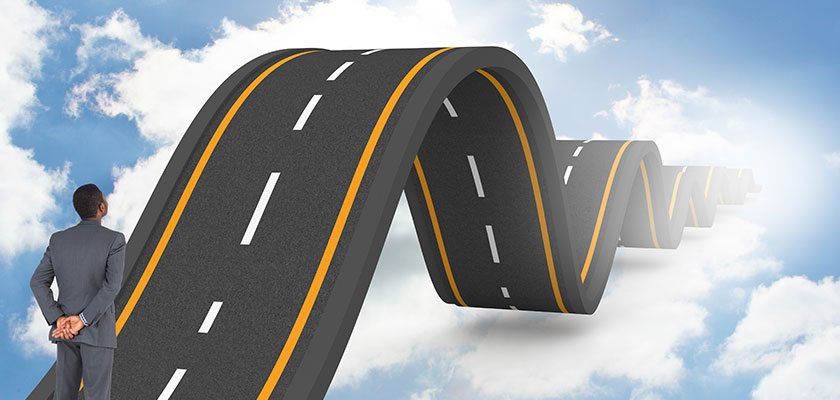 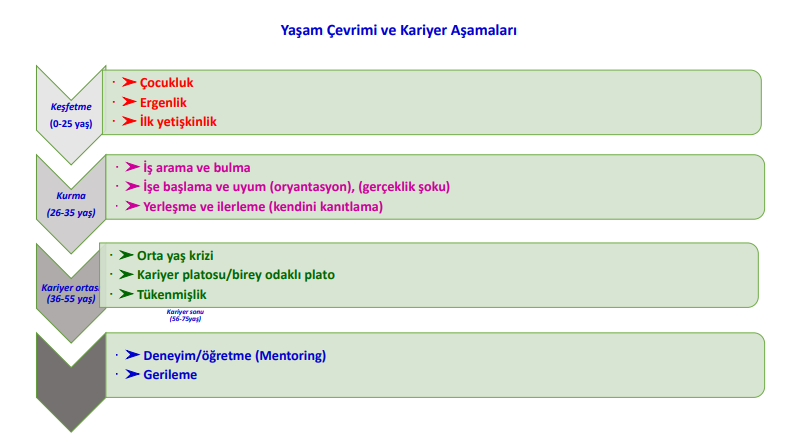 Meslek, insanın yaşamını sürdürebilmek için yaptığı ve genellikle yoğun bir eğitim, çalışmayı gerektiren sürecin sonunda kişilerin kazandığı ünvanın adıdır.
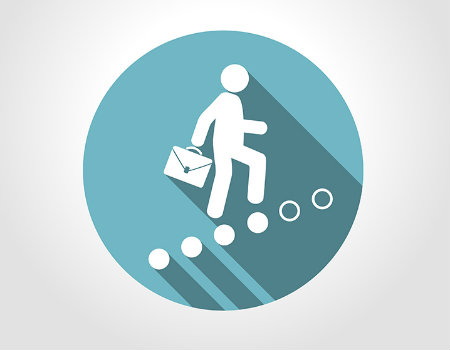 Meslek Seçimi
Meslek seçimi, bireyin meslekleri çeşitli özellikleriyle değerlendirip kendi ihtiyaçları ve öncelikleri doğrultusunda bir mesleğe yönelmeye karar vermesidir. 
		Meslek seçimi, üniversite tercihleri döneminde verilmiş olan bir karardan çok hayat boyu devam eden deneyimsel ve gelişimsel bir süreçtir.
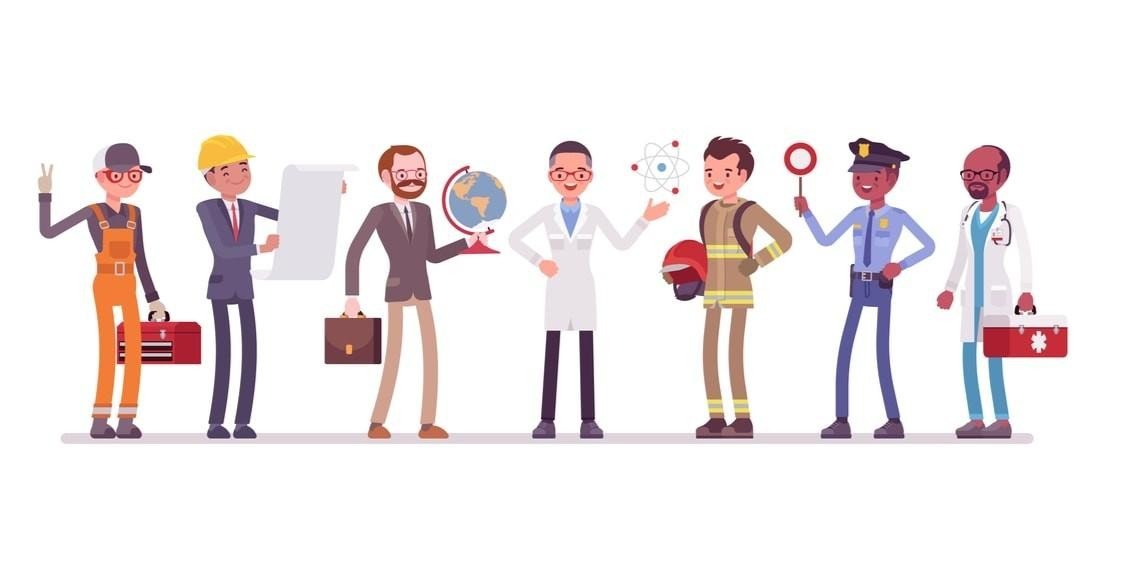 Meslek Seçiminde Rol Oynayan Faktörler
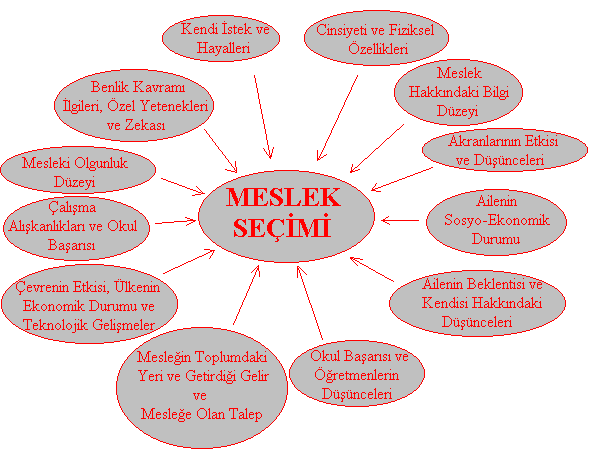 Meslek Seçimi
Meslek seçimi konusunda gerçekçi ve doğru karara ulaşabilmek için bilinçli adımlar atmak şarttır.
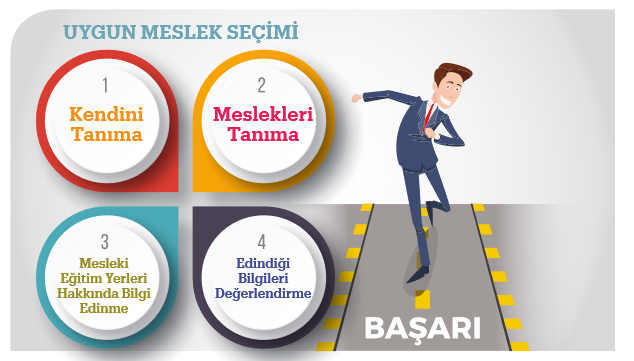 Birey, önce kendini tanımalı.
Kendini tanıma, bir insanın fiziksel özelliklerini, duygularını, düşüncelerini, istek ve gereksinimlerini, güçlü ve zayıf yönlerini, amaç ve değerlerini, yeteneklerini ve becerilerini tanıması, bilmesi ve bunların farkında olmasını ifade eder.

Yetenekleri Keşfedebilmek   
İlgilerin Farkına Varmak 
Kişilik Özelliklerini Bilmek  
Değerleri Belirleyebilmek
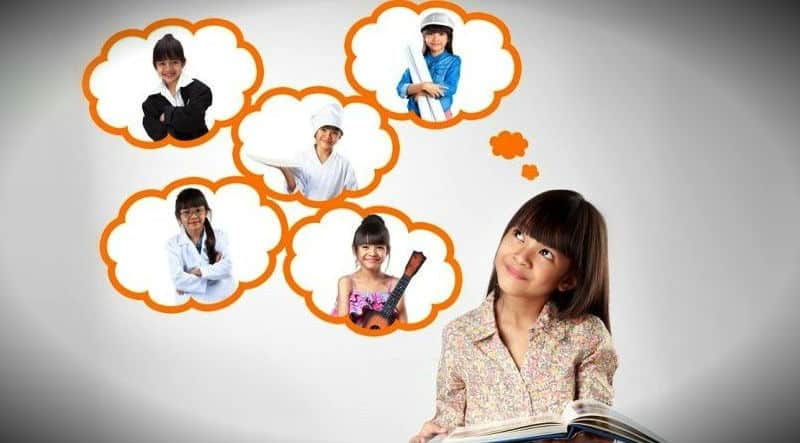 İnsan Önce Kendisini Tanımalı
Nasıl biriyim? Özelliklerim neler? Neleri iyi   
   yapıyorum?
En çok neleri yapmaktan zevk alıyorum?
En başarılı hissettiğim alanlar nelerdir?
Nasıl bir ortamda daha rahat ve verimli çalışabiliyorum?
10 yıl sonra neler yapıyor olacağım ?
HANGİ ALANLARDA YETENEKLİYİM?
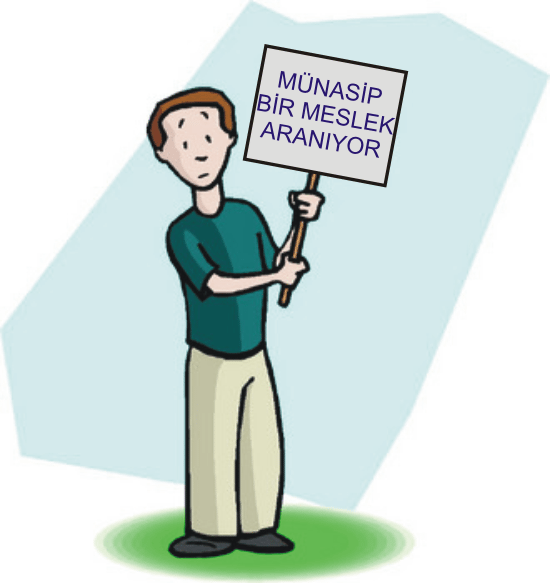 “Ben neleri yapabilirim?”, “Hangi alanlarda yetenekliyim?”, “Hangi derslerden başarılıyım?” sorularının cevabının verilmesi gerekir. 
		Yetenek, meslekteki başarıyı ve doyumu etkileyen etkenlerden biridir ve temel gerekliliktir. Seçilecek mesleğin gerektirdiği yeteneğe sahip olmayan bireyin, işinde başarılı olması pek olası değildir. Veya mesleğin gerektirdiği yetenek düzeyi bireyin kapasitesinin altında ise, kişinin o meslekte doyum sağlaması mümkün olmayacaktır.
Neleri yapmaktan hoşlanırım?
Yetenekler bireyin hangi mesleklerde daha başarılı olabileceğinin, ilgiler ise bireyin hangi işleri yapmaktan zevk aldığının göstergesidir. 
		Hoşlandığınız dersler ve işler sizin ilginizin belirlenmesinde en önemli ipuçlarıdır. Dikkat edilmesi gereken nokta “ilginin uzun süreli” olmasıdır. İlgi duyduğumuz alanlar genellikle yetenekli olduğumuz alanlardır. Bazen de ilgi duyduğumuz alanda yeteneğimiz olmayabilir. Örneğin; müziğe, edebiyata birçoğumuzun ilgisi vardır. Ancak bu alanları meslek olarak seçecek yetenek düzeyine sahip değilsek bu ilgimizi sadece hobi olarak tatmin edebiliriz.
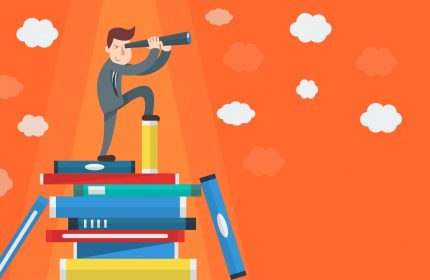 Kişilik Özelliklerim seçeceğim mesleğe uygun mu?
Meslek seçerken, kişilik özelliklerinizin seçeceğimiz mesleğe uygunluğu da oldukça önemlidir.
İçe dönük müsün, sosyal bir insan mısın?
Lider özelliklere sahip misin? 
Sabırlı mısın yoksa aceleci misin?
Bireysel mi çalışmayı seviyorsun, takım arkadaşları ile mi?
Sinirli misin, sakin mi?
…
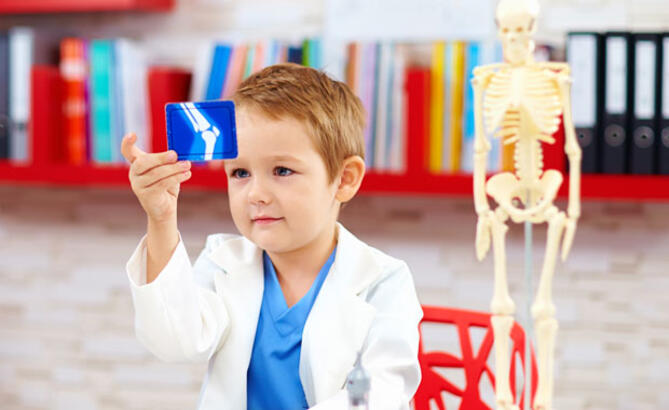 Kişilik özellikleriniz ile seçeceğiniz mesleğin koşullarının uyumlu olması meslekte başarı olmanızı sağlar.
Belirli fiziksel özellikler ve sağlık koşulları gerektiren askeri okulları, denizcilik ve havacılıkla ilgili  bölümleri seçerken bu koşullara sahip olup olmadığınıza dikkat etmelisiniz.
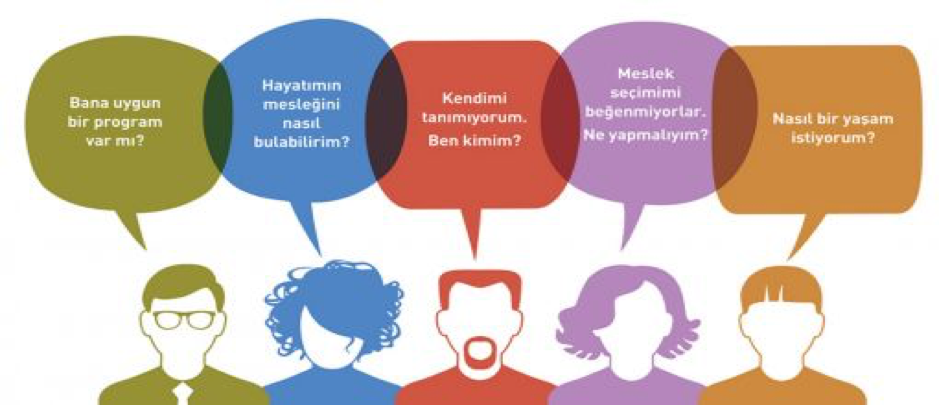 Beklentilerim ve meslek değerlerim neler?
Meslek değerleri bir mesleğe girme sonucunda o mesleğin getirilerinden elde edilen doyumdur. Mesleğin kazanç durumu, sosyal güvencesi, kazandırdığı toplumsal saygınlık bu değerlere örnek verilebilir. Meslek değerleri, bir mesleği birey için değerli kılan özellikler anlamına gelir. 
		 “Mesleğimden ne bekliyorum?”  	  “Nasıl bir iş istiyorum?” gibi sorulara verilen cevaplar o kişinin mesleki değerlerini yansıtır.
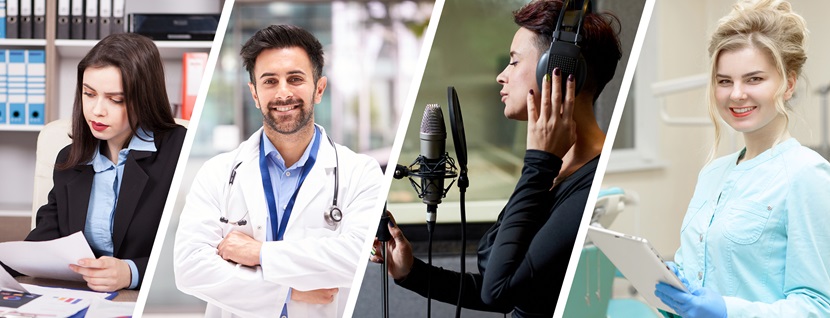 Meslek Seçimi Yolunda
Meslekleri Tanımalısınız
 Seçeceğiniz meslekte görevleriniz ve yapacağınız işler neler olacak?
 Mesleğin gerektirdiği fiziksel ve psikolojik özellikler nelerdir?
 Çalışma ortamı ve koşulları nasıldır? 
 Mesleğe yönelik eğitim süresi ne kadardır, mesleki eğitimde alınan dersler nelerdir, gerekli eğitimler nasıl ve nerelerden alınabilir? Ailenizin sosyo-ekonomik yapısı sizin bu eğitim imkanlarından yararlanmanıza olanak sağlıyor mu?
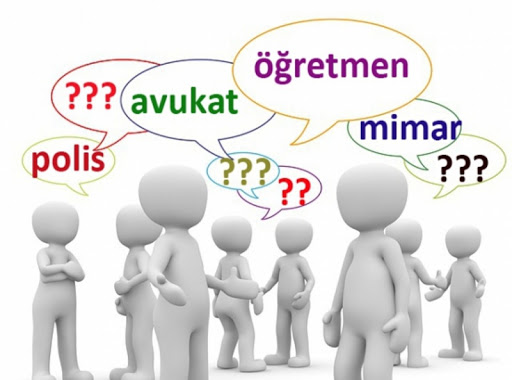 Meslek Seçimi Yolunda
Meslekleri Tanımalısınız
Mesleğin sağladığı olanaklar nelerdir? Bu olanaklar sizin beklentinize cevap veriyor mu?
Meslekle ilgili çalışmalarda ne tür araç-gereç kullanılıyor?
Mesleğe ilişkin gelir düzeyi beklentilerinizi karşılıyor mu?
İş bulma olanakları nasıl? Ülkemizde ve dünyada mesleğin geleceği ne durumdadır?
Meslekte ilerleme ve kariyer olanakları nelerdir?
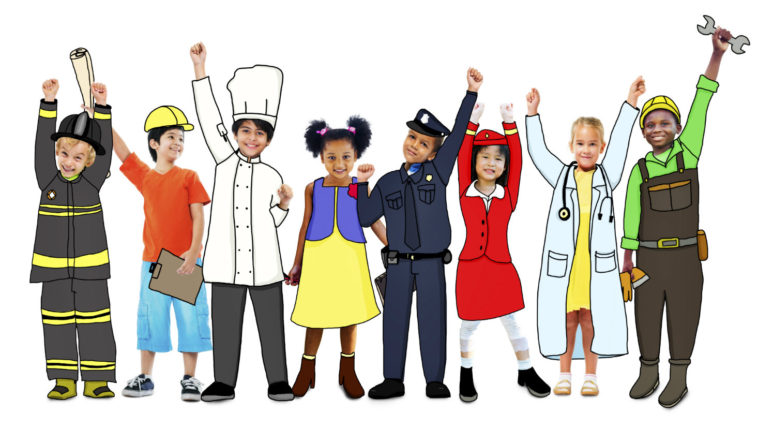 Meslek Seçimi Yolunda
Eğitim Yerlerini de Tanımalısınız
Seçilmesi düşünülen meslekle ilgili eğitim kurumları nelerdir?
Bu eğitim kurumundan nasıl ve ne şekilde yararlanabilinir?
Mesleki eğitim kurumlarına başvuru şartları nelerdir?
Eğitim süresi ve maliyeti ne kadardır?
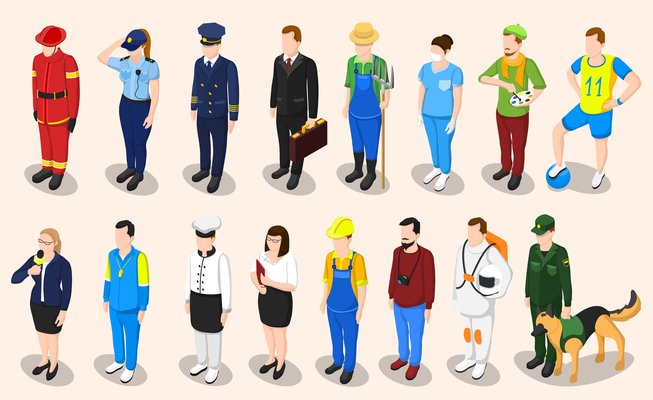 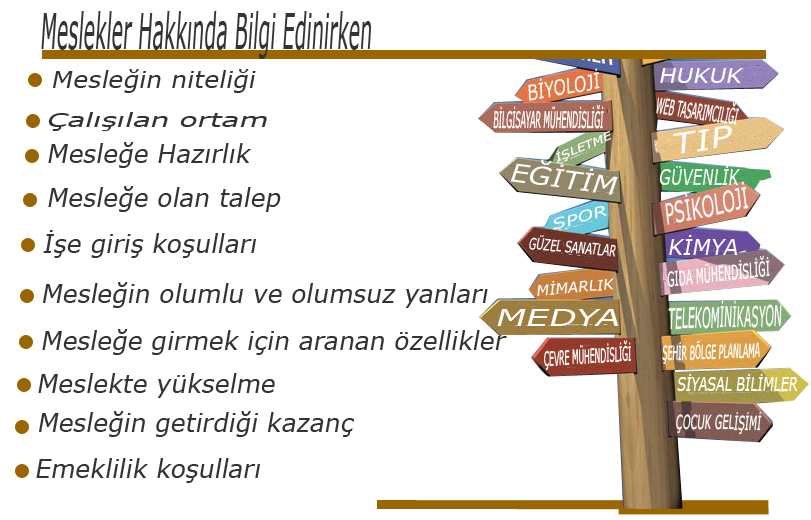 Meslekler Hakkında Bilgi Edinme Yolları
Meslekleri tanıtıcı yayınları, mesleklerle ilgili yazıları, gazete ve dergilerin eğitim köşelerini okumak
Okul Rehber Öğretmenine danışmak 
Değişik mesleklerdeki kişilerle görüşmek
Mesleklerin uygulanma biçimlerini gözlemlemek
Üniversitelerin web sayfalarını incelemek
Üniversitelerin ders programlarını incelemek, öğrenci ve öğretim üyeleri ile konuşmak
Meslek tanıtım seminerlerine, üniversite gezilerine katılmak
TV’de mesleklerin tanıtıldığı programları izlemek
İşkur, MYK web sayfalarını incelemek
http://mbs.meb.gov.tr/
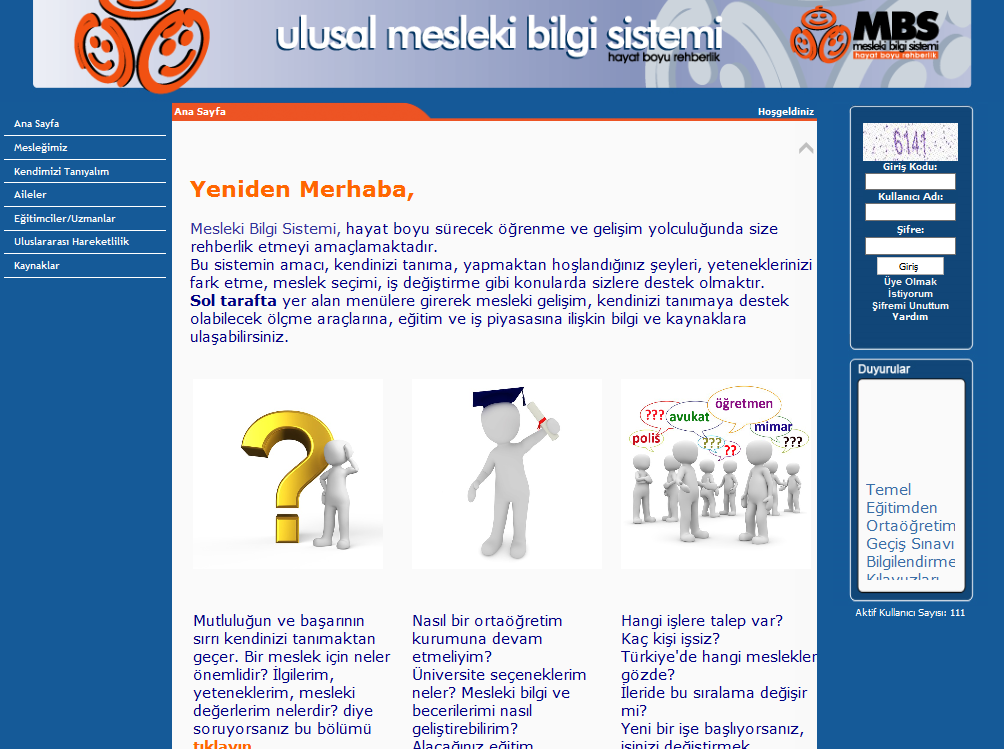 http://e-ogrenme.iskur.gov.tr/oyscontent/Courses/Course162/
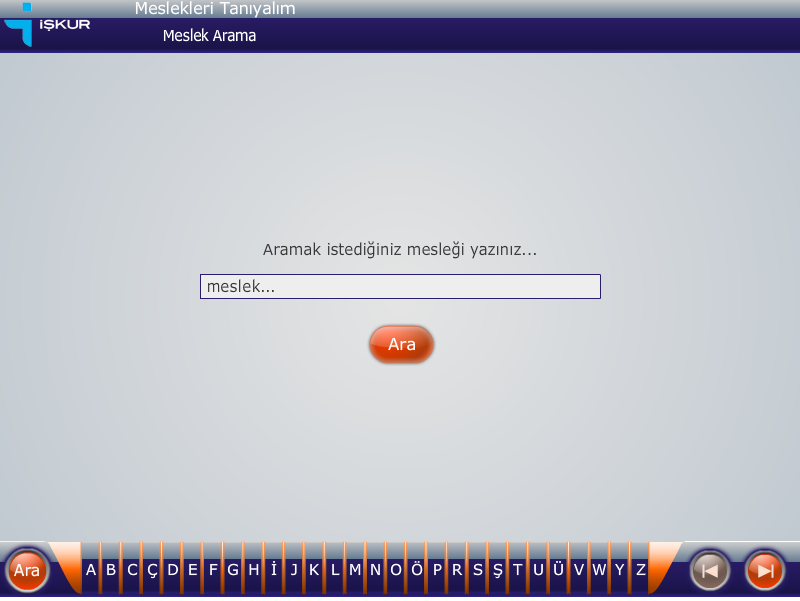 Google meslek tercihim “Meslek Tanıtım Videoları” için
http://www.eba.gov.tr/ebaUniversite
https://www.youtube.com/playlist?list=PLoPQM9g2bkAV0mJ7ZUHkFep4fq3-3346R
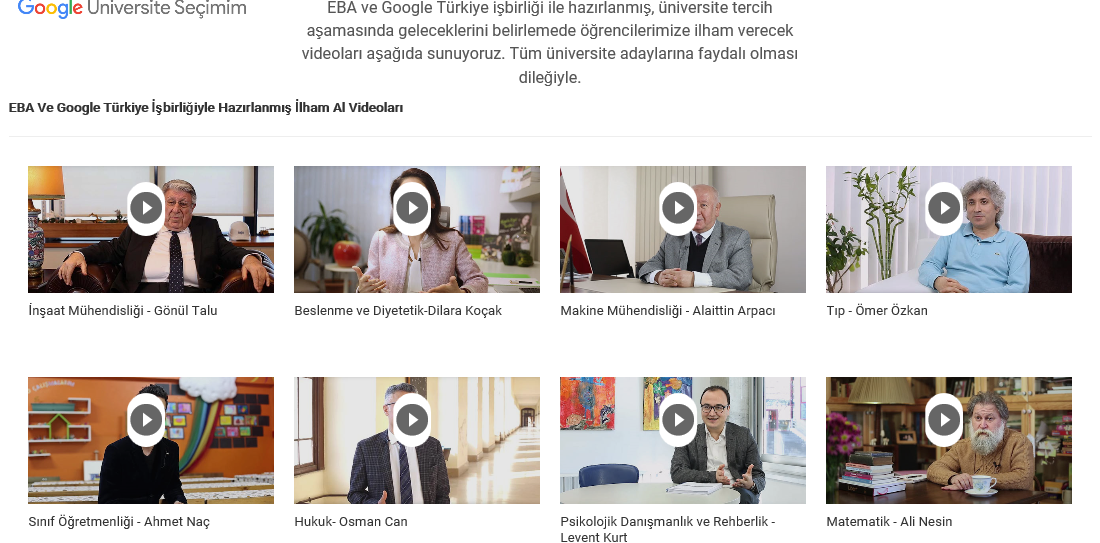 Meslek Seçimi Yolunda
Bilgilerin Değerlendirilmesi Aşaması 
    Elde ettiğiniz bilgilerin objektif bir şekilde değerlendirilip karar verilme aşamasında;	
        1.  Kendinizde var olan yetenekler, ilgiler, fiziksel özellikler, kişilik özellikleri seçmeyi düşündüğünüz mesleğin gerektirdiği nitelik ve şartlara uygun mu?
	    2. Meslekle ilgili çalışma koşulları sağlık durumunuza uygun mu?
	    3. Seçmeyi düşündüğünüz meslek beklentilerinize cevap verebilecek mi?
        4. Ailenizin ekonomik gücü eğitiminiz sırasındaki harcamaları karşılayabilecek düzeyde mi?
MESLEK SEÇİMİ NEDEN ÖNEMLİDİR?
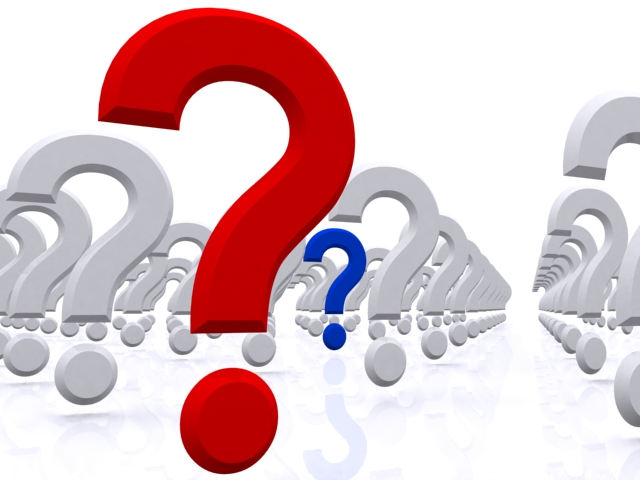 Meslek seçimi, yaşamımızda aldığımız en önemli kararlardan biridir.
Meslek Seçimimiz Hayatımızı Nasıl Etkiler?
Meslek seçimi kişinin başarı ve başarısızlığını etkiler.
 Meslek seçimi kişinin yapacağı işi sevip sevmemesini etkiler.
 Meslek seçimi, kişinin iş bulmasını etkiler.
 Meslek seçimi yaşanılacak yeri, evlenme ve sosyal ilişkiler gibi hayatın önemli olgularını da etkiler.
 Meslek seçimi toplumun insan gücünü etkiler.
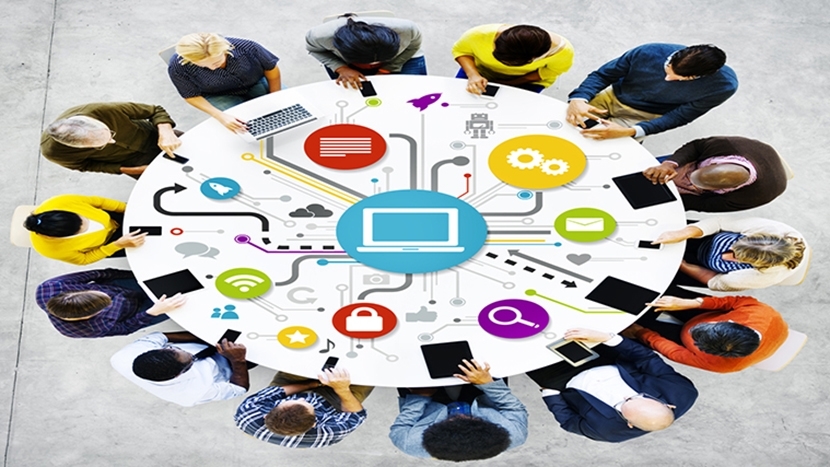 MESLEK SEÇİMİNDESIKÇA YAPILAN HATALAR VE HATALI DÜŞÜNCELER
Bölüme göre değil üniversiteye veya şehre göre karar vermek
Toplumsal önyargıların veya akran grubunun etkisinde kalmak
Geleceğin mesleği olduğu için seçmek
İş bulma imkânları iyi olduğu için tercih etmek
Alınan puana göre tercih yapmak
Ailenin baskısı
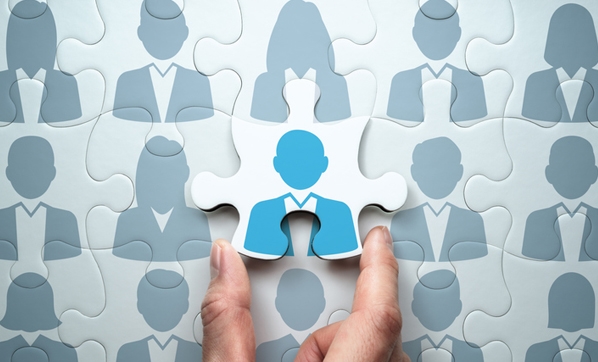 «En iyi meslek maaşı dolgun meslektir» düşüncesi

«Bu mesleği seçmem halinde daha hızlı para kazanabilirim» düşüncesi

«Bir an önce para kazanmam gerekiyor» düşüncesi

«İnsan  çalışırsa  istediği her  mesleğe ulaşır» düşüncesi

«Bir  iş  olsun  da  ne  olursa  olsun» düşüncesi

«Üniversiteye bir girsem gerisi kolay» düşüncesi

«Ancak dört yıllık bir üniversite eğitiminde saygın ve güvenceli bir meslek edinebilirim» düşüncesi
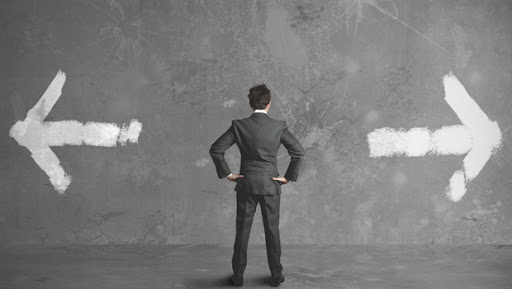 Mesleki Olgunluk Boyutları
Seçimin tesadüflere bağlı olmayacağını bilmek
Araştırmaların ve ne istediğini bilmenin gereğine  inanmak
 Hayranlık duyduğu  bir meslekte bulunduğunun hayalini kurmanın yeterli olmayacağının bilincinde olmak
Meslekte başarı için yetenek ve çalışmanın  ön koşul olduğunu  bilmek
Çalışma hayatını can sıkıcı bulmamak ve çalışma hayatına karşı istekli olmak
Sabırlı ve kararlı olmak 

 	Bunlar aynı zamanda mesleğe ilişkin olumlu  tutumların  göstergeleridir.
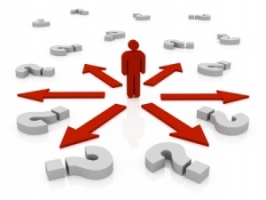 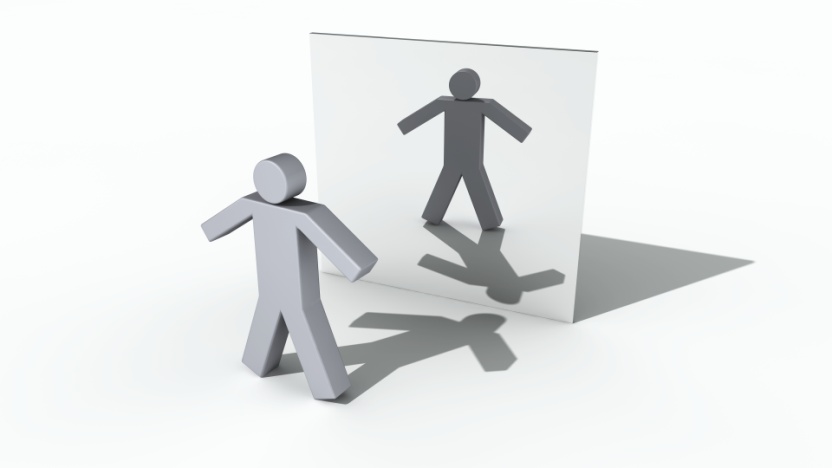 Hayatındaki tüm seçimlersenin tercihin olacak, 
   sonuçlarına sen katlanacaksın. 

	Olumsuz sonuçlarla 
   karşılaşmamak için; kendini tanımak, yeteneklerinin farkında olmak,
   ilgi ve değerlerini bilmek ve bu doğrultudakarar vermek gereklidir.

   Aynaya bak ve kendine sor! Ben kimim ve ne istiyorum?   Nasıl bir hayat istiyorum?
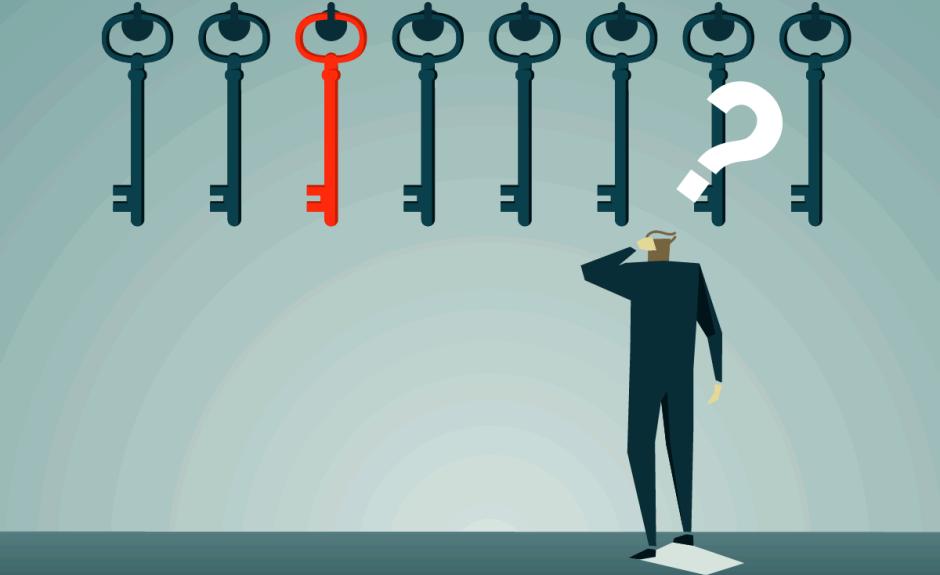 Teşekkürler…